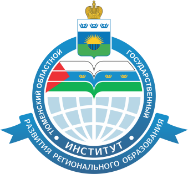 Подходы к повышению квалификации педагогических работников в  Тюменской области в 2021 году:
сопровождение педагога в межкурсовой период
Кускова М.В., 
проректор ТОГИРРО, руководитель ЦНППМПР
 г. Тюмени
1
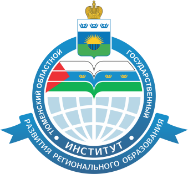 Целевые ориентиры в работе с кадрами:
Создание условий для реализации национальной системы профессионального роста педагогических работников

Обеспечение методического сопровождения педагогических работников и управленческих кадров
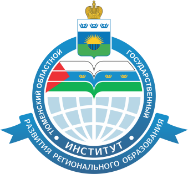 Изменения в подходах к организации повышения квалификации обусловлены:
Необходимостью персонифицированной работы с педагогами школ с низкими/нестабильными результатами (кластеризация ОО). В ГЗ ТОГИРРО определена категория педагогов этих школ.
Необходимостью выделения актуального содержания для групп учителей-предметников: естественно-научного цикла, гуманитарного цикла, учителя начальных классов, учителя технологии, учителя предметов развивающего цикла. 
Потребностью в подготовке муниципальных тьюторов по тематике изучения родных языков;
Необходимостью реализации единых подходов к развитию воспитания
Запросом на курсовые мероприятия в дошкольном образовании для команд управленцев и методистов.
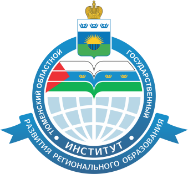 Изменения в подходах к организации повышения квалификации обусловлены:
Определением инварианта содержания программ повышения квалификации, обеспечивающих включенность педагогов в реализацию мероприятий Национального проекта «Образование», поручений педагогического форума: сетевое взаимодействие; профориентация; оценочные процедуры, их использование в реализации адресных мер; международные исследования качества образования (функциональная грамотность); участие в проектах, реализация концепций предметных областей; формирование «цифровой зрелости», консультационная работа с родителями
Модель курсов для педагогов-предметников на 2021 год  52 ч.
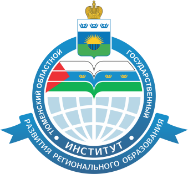 итоговая диагностика
 4 часа
Входная диагностика
очный модуль 36 часов
С
О
Д
Е
Р
Ж
А
Н
И
Е
Дистанционный модуль
12 часов (за неделю до очного)
1. Предметный модуль. Обновление содержания
2. Диагностико – оценочный модуль. Особенности оценивания достижений обучающихся, использование результатов оценочных процедур
3. Методический модуль. Современные технологии и образовательные ресурсы. Работа с разными категориями обучающихся
Дистанционно 
Заполнение профиля учителя,
Входное тестирование,
 Первичное знакомство с содержанием программы курсов, формой итоговой аттестации
нормативными документами, концепциями и др., короткими видеолекциями и др.
Компетенции:
Предметные 
методические
базовые коммуникативные (построение отношений с учащимися, их родителями и своими коллегами, 
- психолого-педагогические
Р
Е
З
У
Л
Ь
Т
А
Т
Создание методических продуктов учителем:
-  проекты «цифрового» урока,
приемы работы с разными категориями детей на основе анализа результатов, 
задания, обеспечивающие формирование функциональной грамотности и др.
Проверка уровня освоенного слушателем в ходе курсов (материалы кафедр)
Определение уровня профкомпетенций (диагностика ЦОК)
Подготовка рекомендаций для построения ИОМ в межкурсовой период
Короткая информация о квалификации и результатах работы педагога для подбора вариативного модуля по запросу педагога
-анализ тестирования, выявление  предметных дефицитов;
Мотивация на эффективную работу на курсах
7
Размещение слушателем курсов на портале дистанционного образования ТОГИРРО информации о себе (1 страница):
Сведения об образовании, квалификационной категории, стаж.
Тема предыдущих курсов повышения квалификации, дата.
Тема самообразования (запрос ОО).
Информация о достижениях обучающихся
ЦНППМПР:
Деятельность направлена на оказание методической помощи и организации региональных систем профессионального развития педработников.
Для каждой категории учителей нужны свои инструменты адресного повышения квалификации и профессионального сопровождения (решения коллегии Минпросвещения). Система научно-методического сопровождения педагогических работников и управленческих кадров
В ГЗ  в части деятельности ЦНППМПР определены категории для повышения квалификации:
МОЛОДОЙ СПЕЦИАЛИСТ: 
-ОСУЩЕСТВЛЯТЬ ДЕЯТЕЛЬНОСТЬ КЛАССНОГО РУКОВОДИТЕЛЯ ОБЕСПЕЧЕНИЕ
ГОТОВНОСТИ МОЛОДЫХ СПЕЦИАЛИСТОВ К РАБОТЕ С РАЗЛИЧНЫМИ КАТЕГОРИЯМИ ОБУЧАЮЩИХСЯ
ФОРМИРОВАНИЕ У УЧИТЕЛЕЙ НАВЫКОВ ПЕРЕДАЧИ ЗНАНИЙ С ПОМОЩЬЮ СОВРЕМЕННЫХ ЦИФРОВЫХ ТЕХНОЛОГИЙ
НАСТАВНИКИ:
Профессиональная деятельность учителя -наставника при сопровождении (наставник от школы, ВУЗа, ЦНППМПР)
КАДРОВЫЙ РЕЗЕРВ
УПРАВЛЕНЧЕСКИЕ КОМАНДЫ
МЕТОДИСТЫ (100 человек, прошедшие через онлайн-курсы на уровне федерации и тестирование)
УПРАВЛЕНЧЕСКИЕ КОМАНДЫ ОО:
Профориентационное направление, создание психолого-педагогических классов
КОМАНДЫ ОО (сеть региональных стажировочных площадок)
Методический абонемент
ЦНППМПР:
Координация деятельности руководителей и заместителей руководителей школ с профильными психолого-педагогическими классами
Подготовка и сопровождение муниципальных тьюторов и методистов; 
Информирование о разработке и утверждении новых квалификационных категорий «учитель-методист», «учитель-наставник»
 Диагностика;
 • Построение персонифицированных траекторий профессионального развития. 
Сопровождение сети региональных стажировочных площадок 

Функционирование ЦНППМПР как инструмента оказания методической помощи
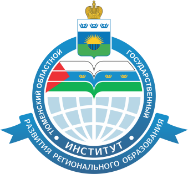 руководителей ОУ:
разработка ВСОКО (объекты контроля, мониторинга), в том числе по блокам (из: оценка муниципальных механизмов управления качеством образования);
 прорамма/план подготовки обучающихся к участию в оценочных процедурах (организация, контроль);
 всеобуч для вновь назначенных руководителей ОУ, кадрового резерва;
 реализация образовательных программ в сетевой форме.
Для управленческих кадров :
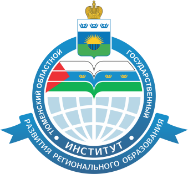 Руководители и специалисты муниципальных органов управления образованием:
зимняя сессия «Оценка муниципальных механизмов управления качество образования»;
 весенняя сессия «Школы с низкими образовательными результатами: муниципальные программы улучшения образовательных результатов, контроль;
 летняя сессия (август) «Управление воспитательными системами: результаты апробации программ воспитания».